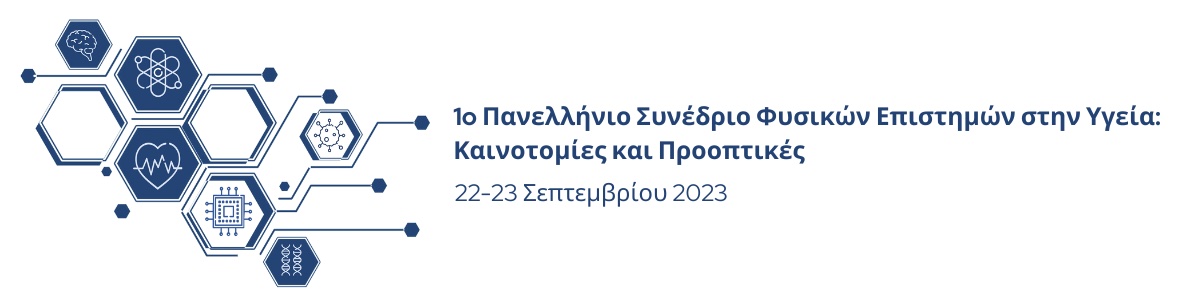 Τίτλος Εργασίας
Συγγραφέας¹, Συγγραφέας ², Συγγραφέας ³, Συγγραφέας 3,⁴, Συγγραφέας 1, Συγγραφέας 1

¹Affiliation1
²Affiliation2
³Affiliation3
4Affiliation4
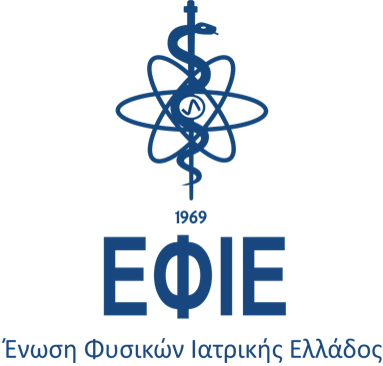 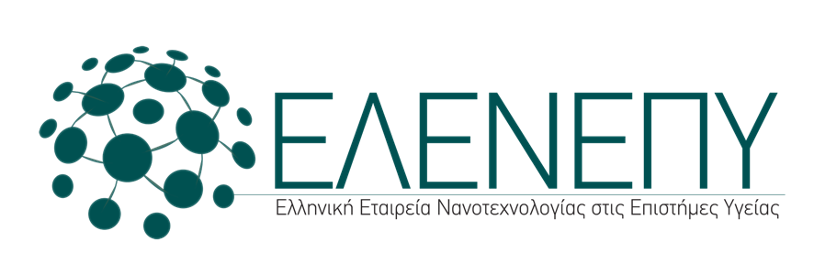 Εισαγωγή-Σκοπός
Μέθοδοι και Υλικά
Αποτελέσματα
Συμπεράσματα
5. Βιβλιογραφία